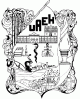 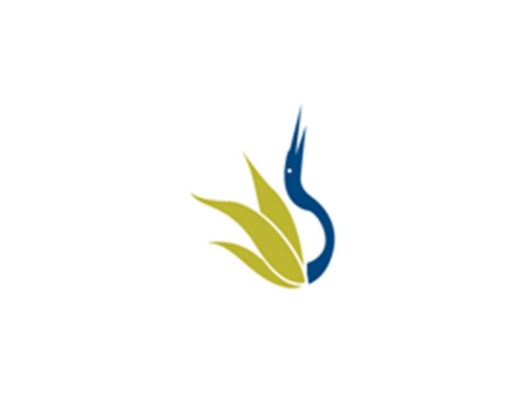 UNIVERSIDAD AUTÓNOMA DEL ESTADO DE HIDALGO
ESCUELA SUPERIOR DE ZIMAPÁN
Licenciatura en contaduría

Tema: ETICA PROFESIONAL


Mtra. Angélica Sánchez Ángeles

Enero-Junio 2016
Tema:     ETICA PROFESIONAL
RESUMEN
La  Ética Profesional , se conoce desde diversos contextos como normatividad que se aplica  algún área en especifico .
Para mejorar o guiar el camino del ser humano.
Por lo que es de gran importancia conocer  sus antecentes y su guía a seguir.
Abstract
.
Palabras clave: (keywords)
Palabras Claves Mismas palabras en Ingles
Ética ethics
Objetivo general:
Lograr que todas las organizaciones 
Así como de profesiones logren su  objetivo , aplicando la normatividad contable y fiscal.
1 IMPORTANCIA DE LA ÉTICA.
¿Por qué es importante la ética para nuestra vida?
La Ética tiene como finalidad ayudarnos a dominar el difícil arte de orientarnos correctamente en la vida.
Es una brújula para el viaje de la vida.
Necesitamos la ética para: 

Enfrentarnos a situaciones problemáticas en la convivencia.
Disponer de “criterios” y “principios”.
Dar respuesta a la necesidad que sentimos de “justificar” como buenas nuestras opciones más importantes.
Ayudarnos a valorar  y asumir o rechazar las normas sociales. 
Ayudarnos a encauzar la siempre difícil relación entre actividad e intereses propios y actividad e intereses sociales o del grupo.
6
1 IMPORTANCIA DE LA ÉTICA.
1.2. LA PERSONA ES EL CENTRO DE LA ÉTICA
¿Qué entendemos por “persona”?
Es algo más que un mero ser que habita en medio de la naturaleza. 
Para la Ética, la persona no es un objeto ni puede ser tratado como tal.
Nuestro modelo de persona.
Una persona con 
actitudes 
democráticas.
Una persona liberada.
Una persona “capaz” 
de la no-violencia
Una persona solidaria
Una persona creadora, 
capaz de inventar el futuro
7
2. LAS TEORÍAS ÉTICAS
TRADICIONALES
PROPUESTAS ACTUALES
ESTOICISMO
HEDONISMO
Personas auténticas que conviven en sociedad (Taylor): reconocimiento y autenticidad.
UTILITARISMO
DEONTOLOGISMO
El relato del otro (Rorty): el novelista
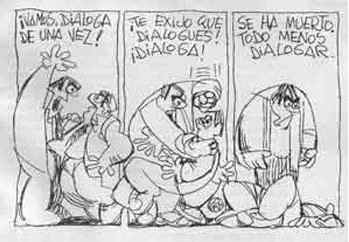 Redefinir la justicia (Rawls): equidad e igualdad, 
compensación
Hablando se entiende la gente (Habermas): el diálogo 
construye la convivencia.
Al menos, un mínimo acuerdo (A. Cortina):
Apostar por una ética mínima y universal
 (DD. HH.).
8
3.- CONCEPTOS BASICOS. DISTINCION ENTRE ETICA Y MORAL
Moral: se dedica a establecer las normas por las que un acto pueda considerarse como aceptable (moral) o inaceptable. depende mucho de las costumbres, tradiciones, religiones de cada lugar
ÉTICA:la reflexión racional de lo que consideramos bueno o malo, justo e injusto. La ética tiene una pretensión universal . Valores sobre los que se sustenta:
Libertad
Responsabilidad
Justicia 
Conciencia
Ética Autónoma: 
 Surge de nuestra razón. 
Implica hacernos a nosotros mismos y definir nuestro proyecto de vida. 
Tenemos que aceptar el conflicto y, a veces, la soledad y la inseguridad de defender las propias ideas.
Podemos seguir nuestra religión o ideología pero desde una actitud Crítica y reflexiva.
Ética Heterónoma: 
Surge de un poder que impone normas claras.
 Hay seguridad.
 Se pide obedienci.
 Da más cohesión de grupo.
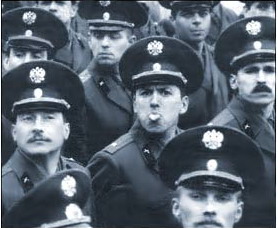 9
4. ÉTICA PROFESIONAL.
“Trabajo” y “profesión”, no son términos iguales.
PROFESIÓN
“TRABAJO”
implica
implica
No sólo se trabaja por dinero
SENTIDO SOCIAL
“REMUNERACIÓN”
Considerar al ser humano como fin y no medio
Beneficio para los demás
Ayudar a los demás a vivir
Recibir un sueldo
10
Ética Profesional
Ciencia normativa que estudia los comportamientos morales debidos y exigibles en toda profesión
es
implica
Código deontológico: código de normas que ayuda al profesional a saber actuar correctamente en todo momento
Principios y valores que se estiman necesarios para ejercer una profesión
11
CONCLUSIÓN
La ética profesional influye en las decisiones de juicio las cuales engloban actividades laborales ejemplo. Un auditor para realizar su dictamen de auditoria, se tiene que basar en las normas y leyes fiscales.
12
Conclusión
Auditoria importante actividad  dentro de la función  de la contaduría Pública y ahora en otras áreas  en las que se desarrolla la profesión.Por lo que para desarrollar una auditoria se tiene  que apoyar en técnicas y procedimientos en  cada una de las etapas de la auditoria.
Bibliografía
Normas y  Procedimientos de Auditoria, (2010)
Instituto Mexicano de Contadores Públicos.
 
 Declaraciones sobre normas de auditoria SAS-1,(2010)IMCP. 

Declaraciones sobre normas de auditoria SAS-56
    (2010)

Osorio Sánchez Israel; (2008), Auditoria, Ecafsa